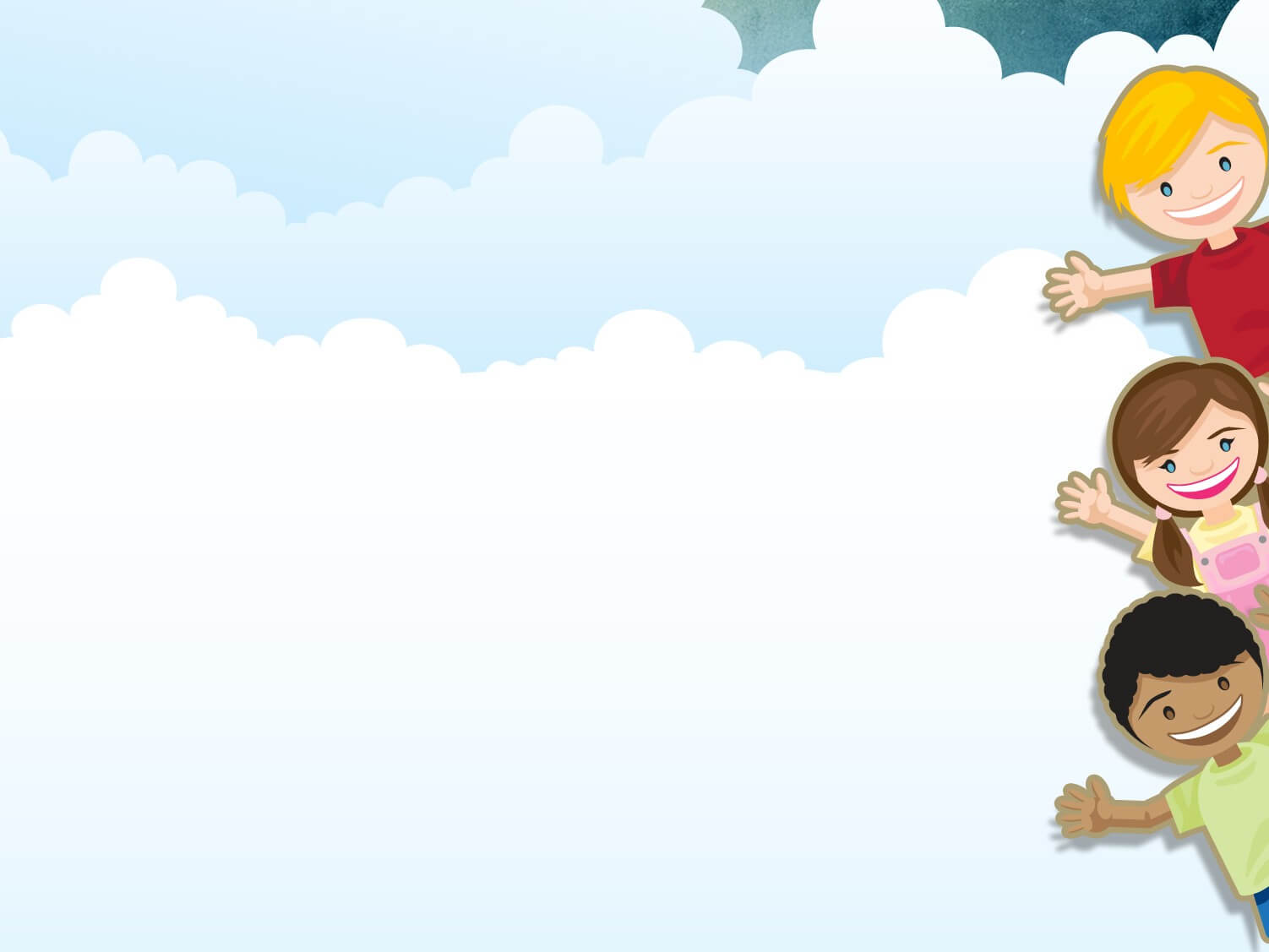 HELLO  EVERYBODY
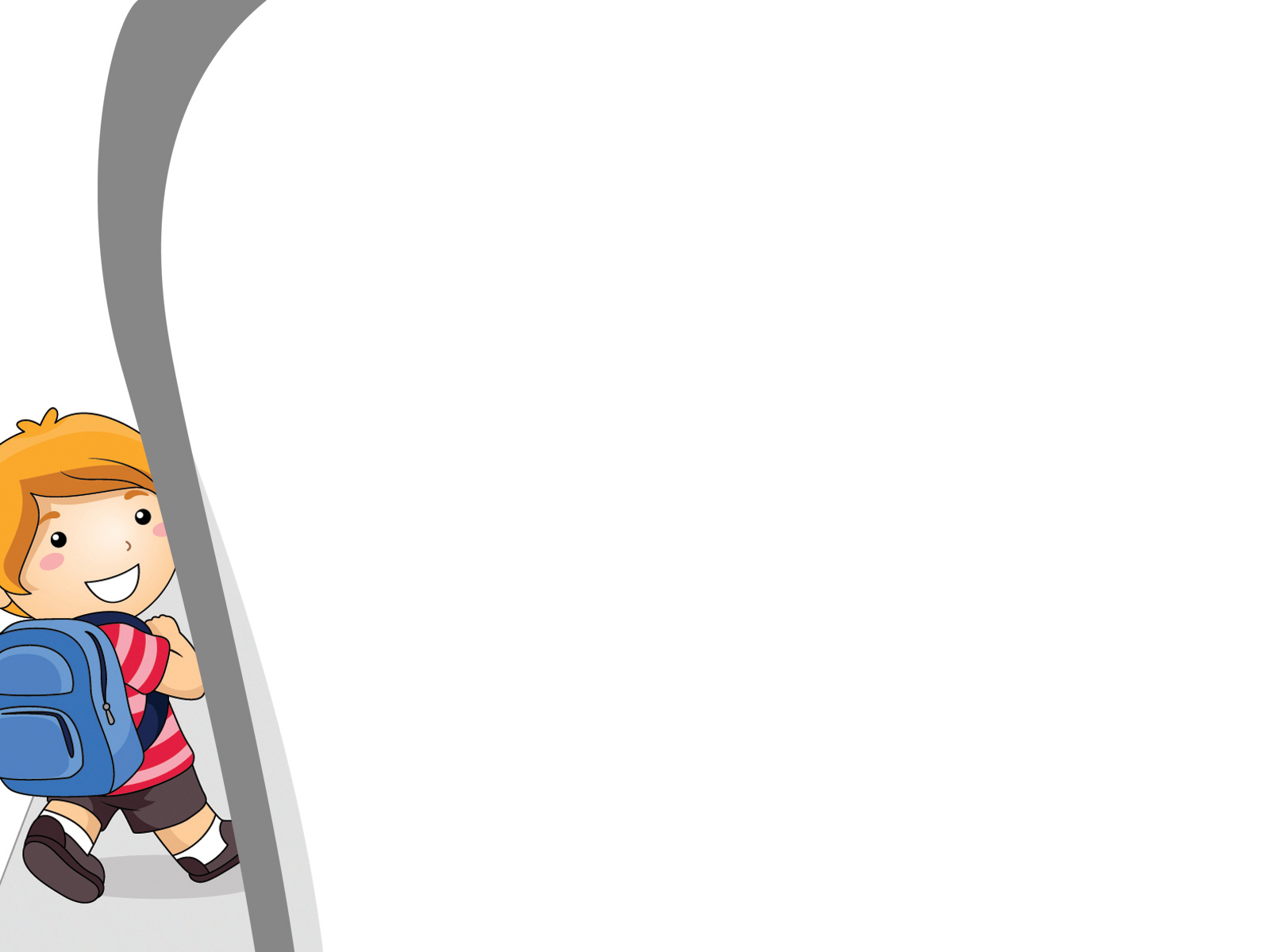 UNIT 4:LIFE  IN THE  PAST.
PROJECT
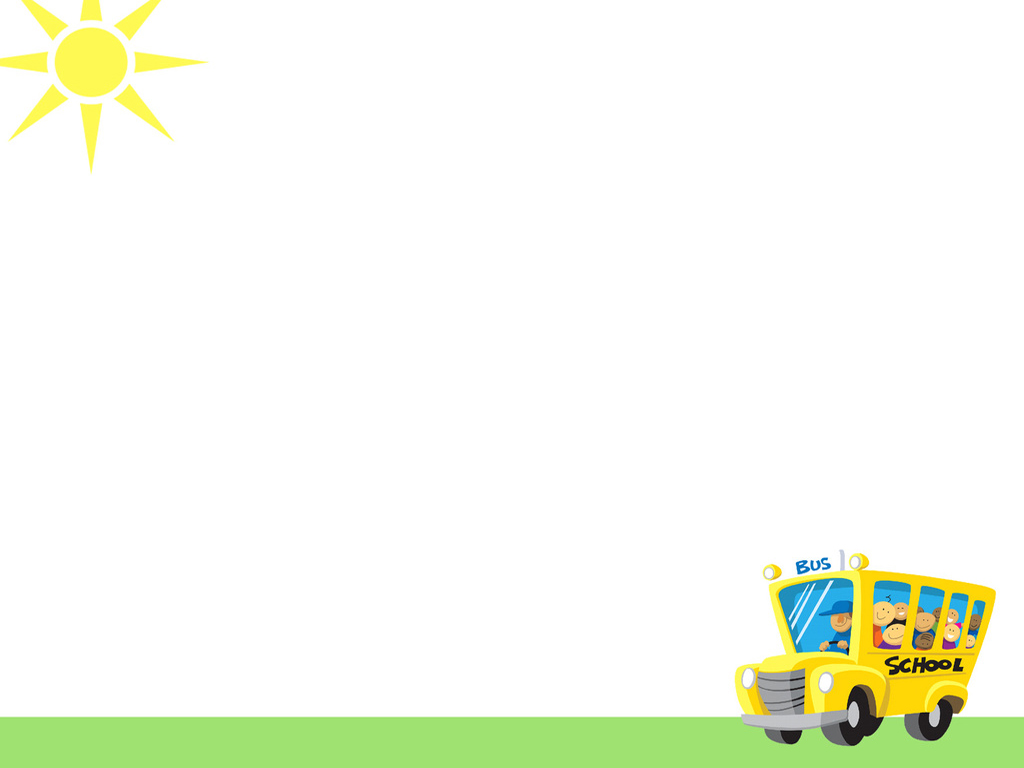 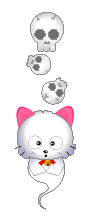 PROBLEM:
PRESERVING THE PAST
life has changed a lot over the past
50 Years, and there are many good
pastimes and traditions which seem to be
dying out. Work in group and
Search for a past tradition or pastime which you highly appreciate.
Give reasons why you like it.
Work out a plan to help  preserve it.
Then make a poster presenting your ideas and share it with your class
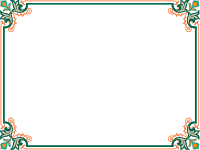 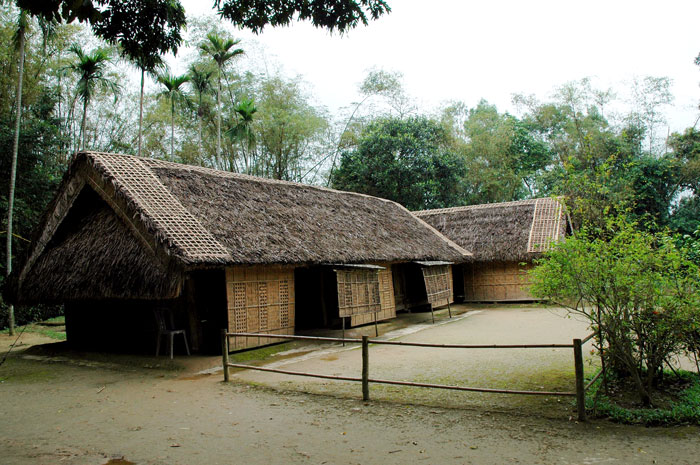 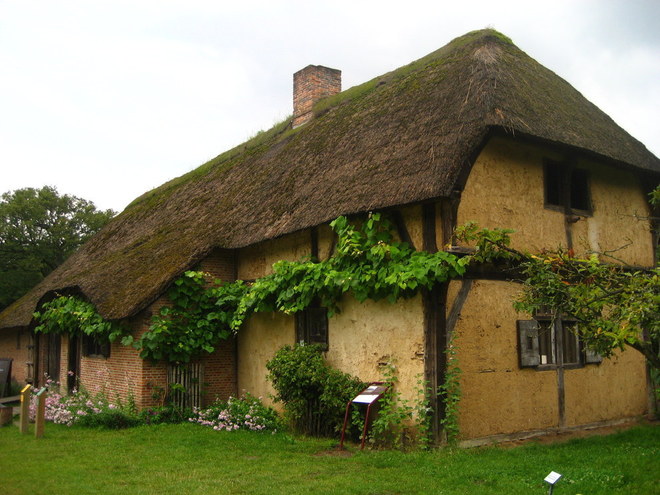 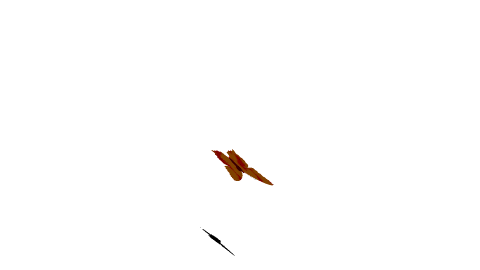 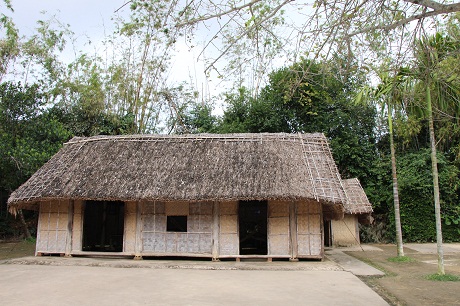 THATCHED HOUSE
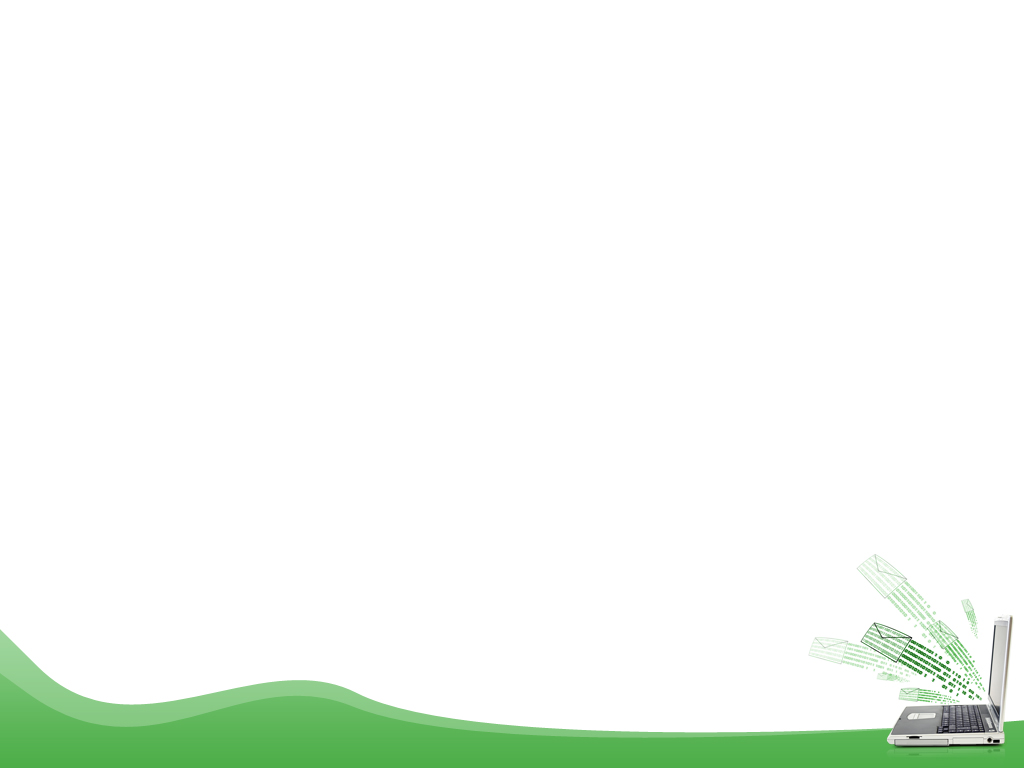 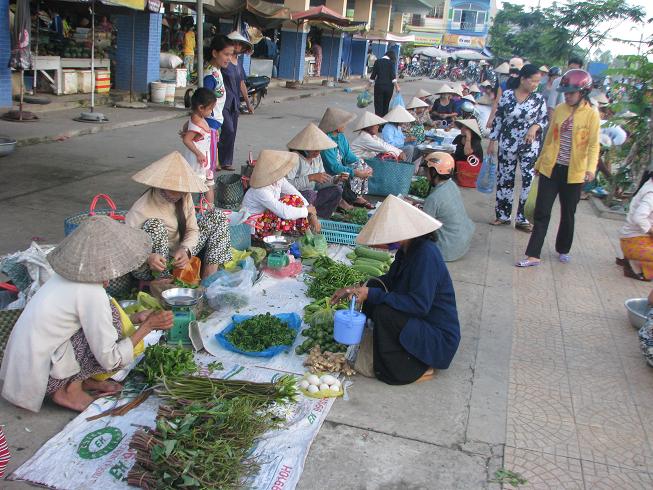 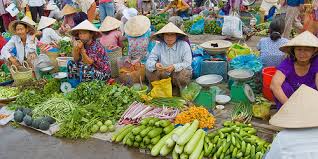 OPEN MARKET
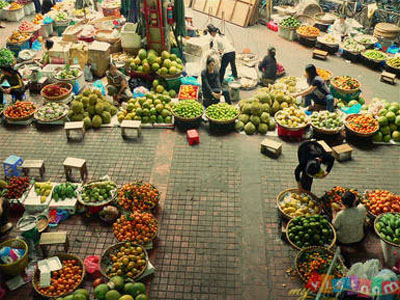 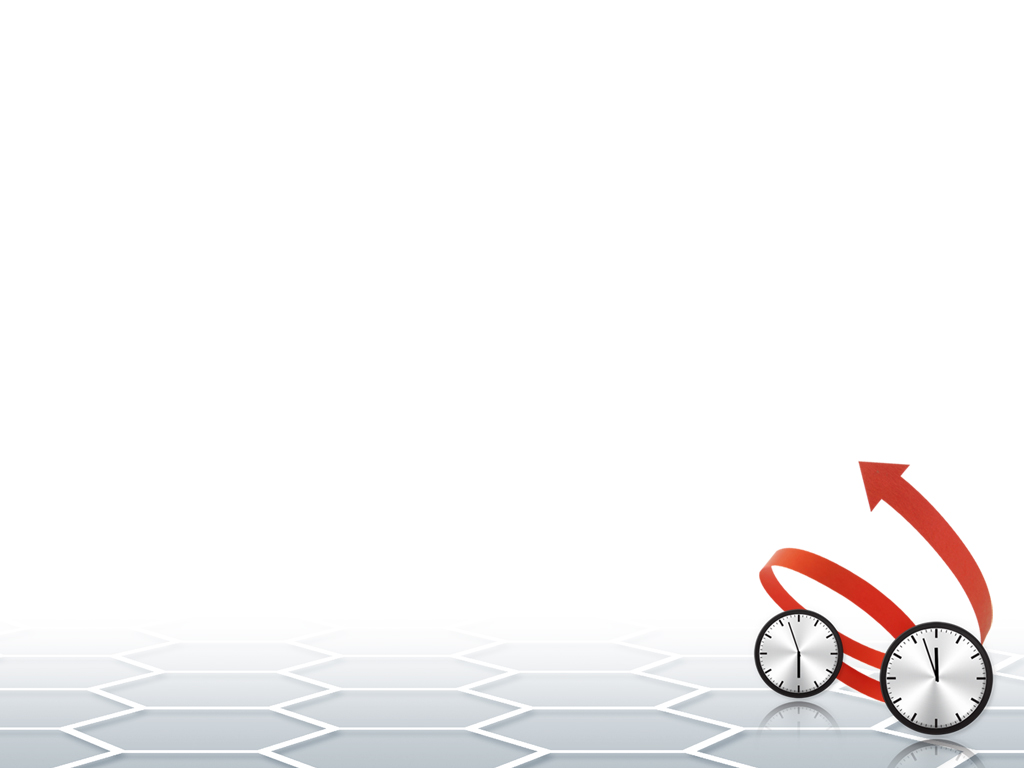 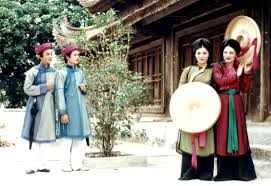 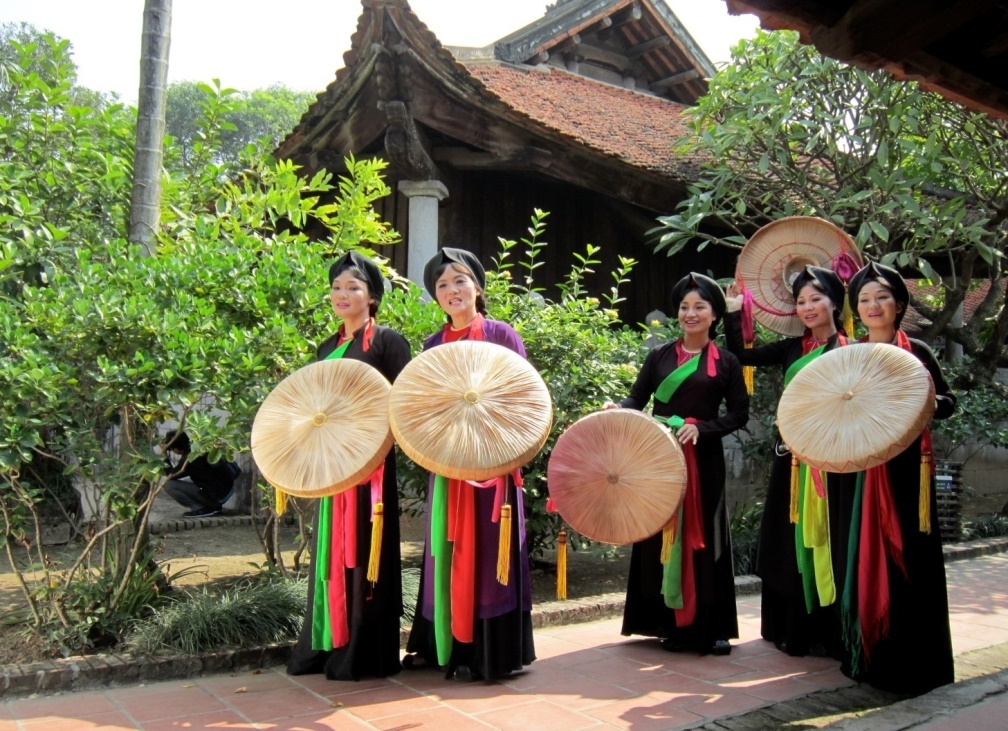 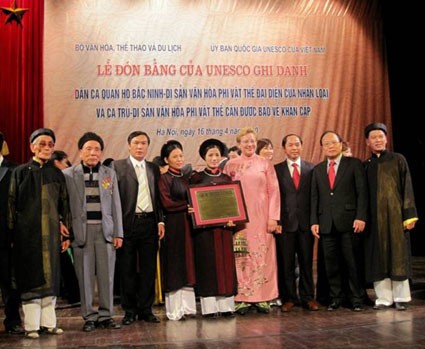 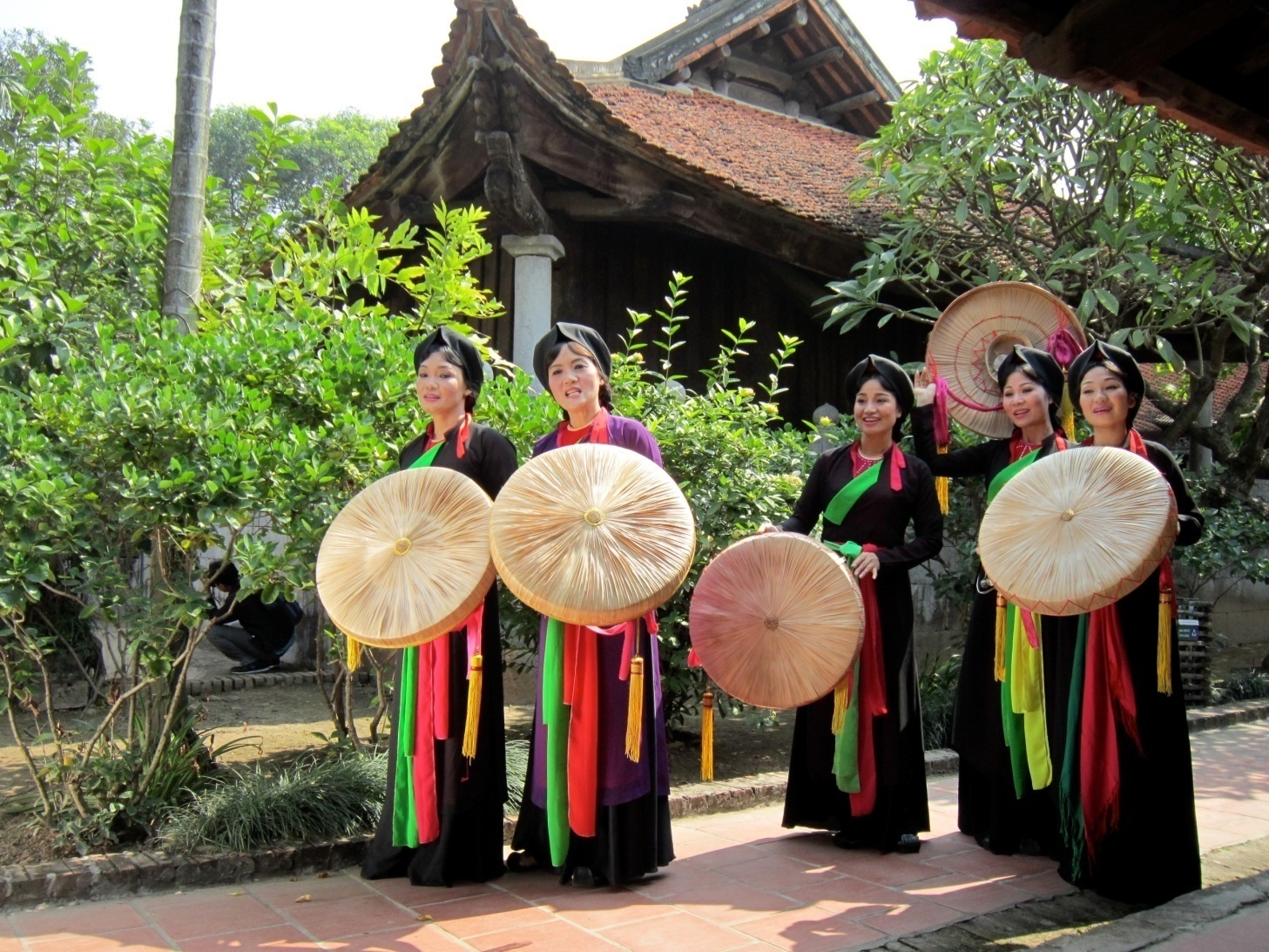 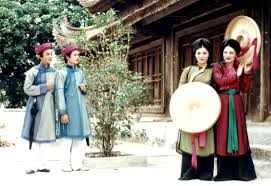 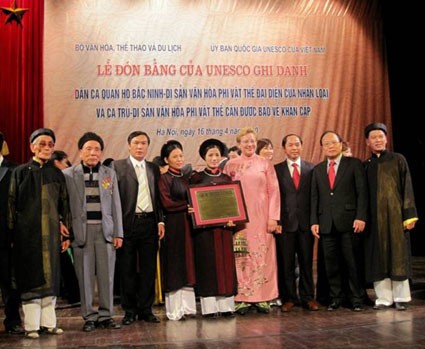 Quan ho folk songs
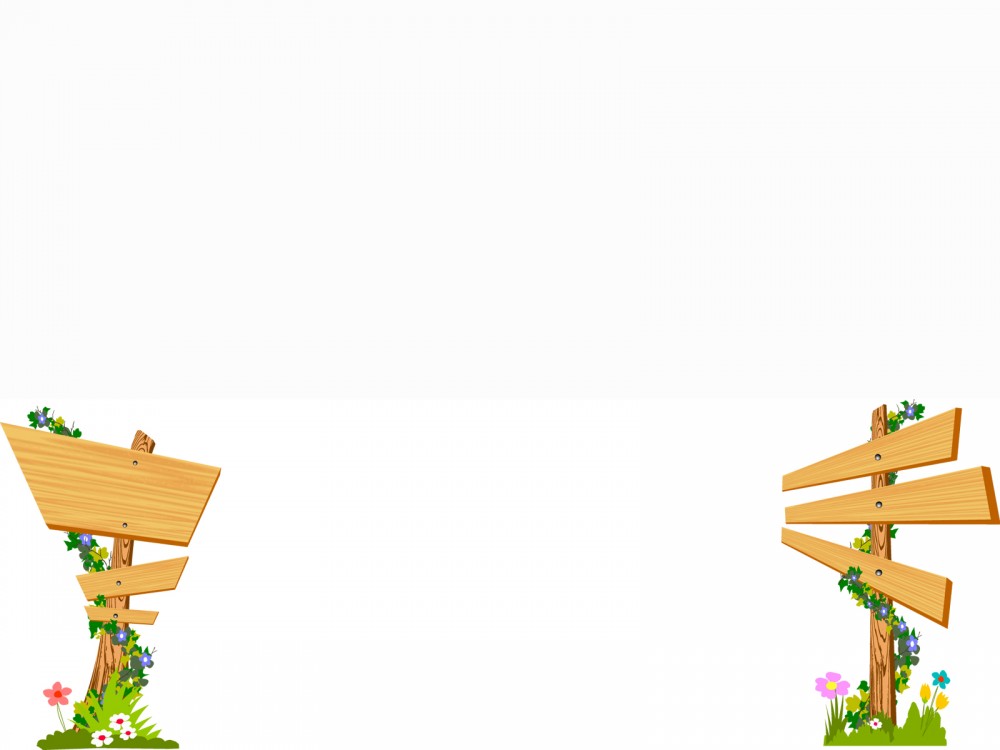 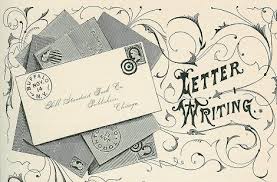 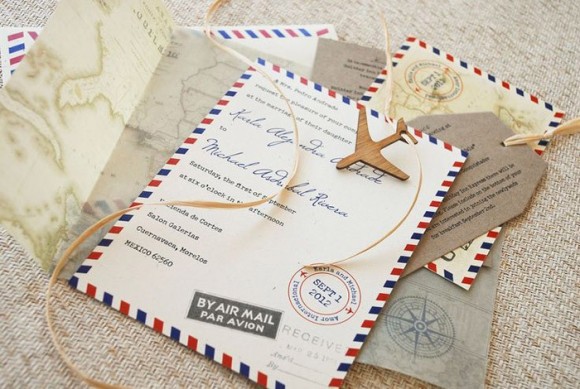 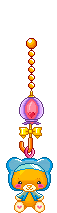 HAND LETTER
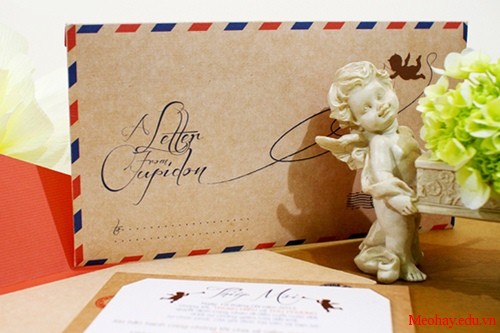 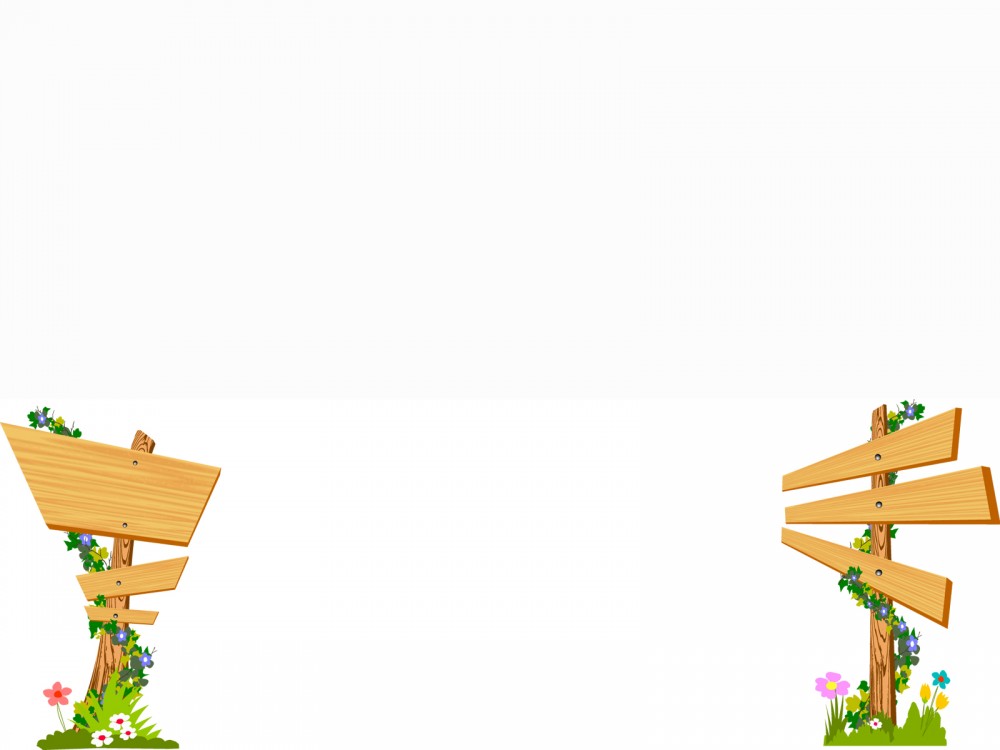 TOAN’s stamps collecting
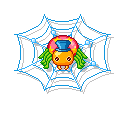 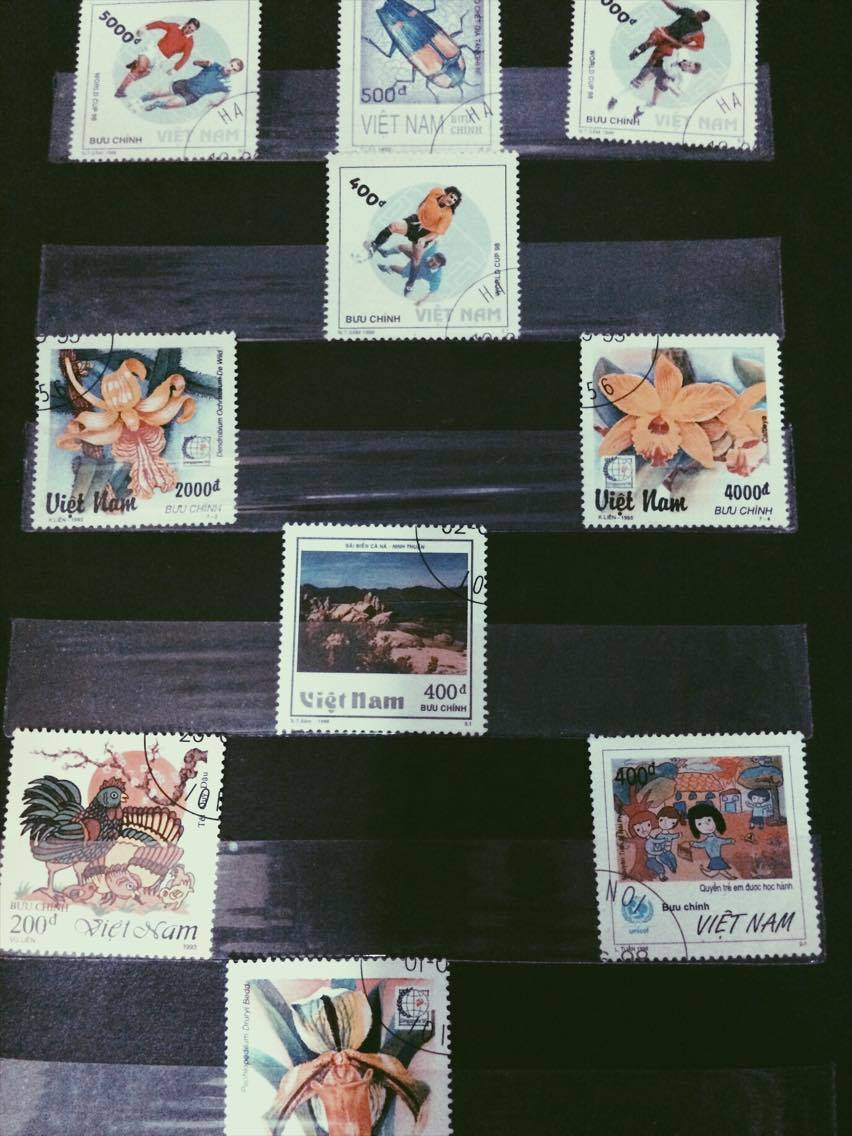 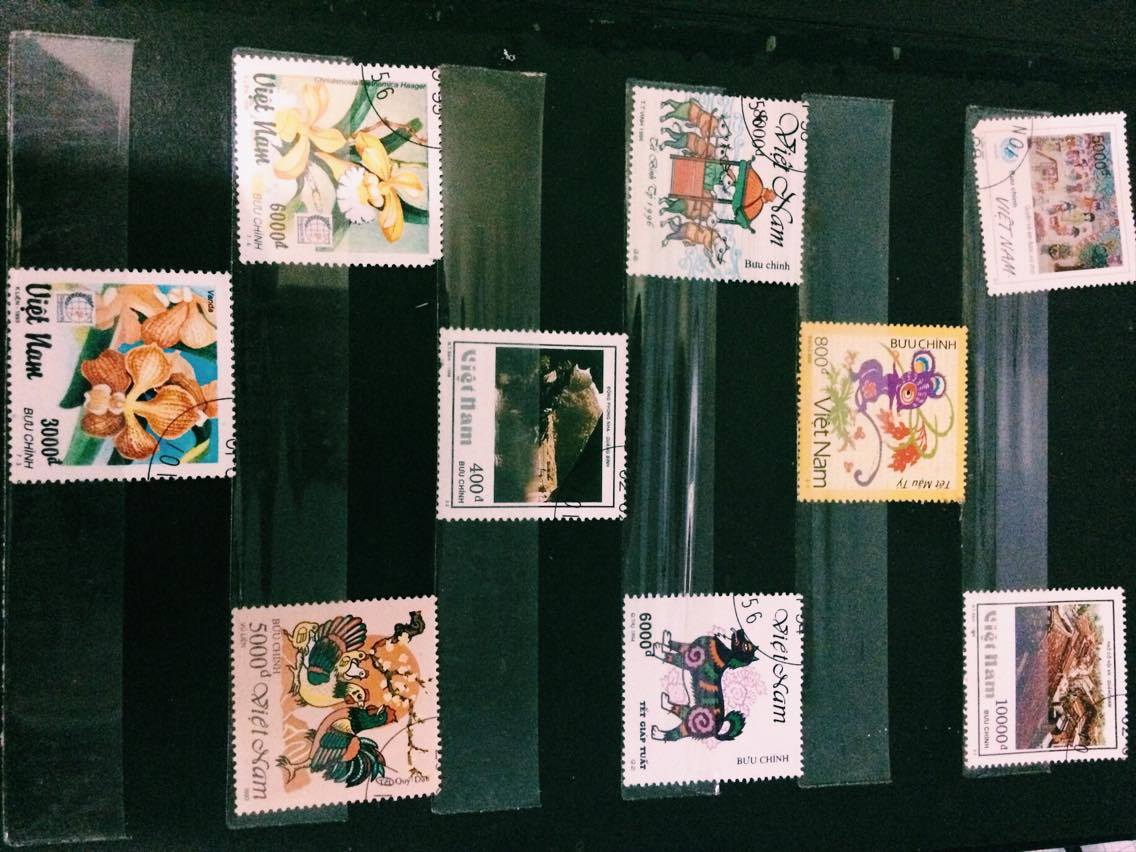 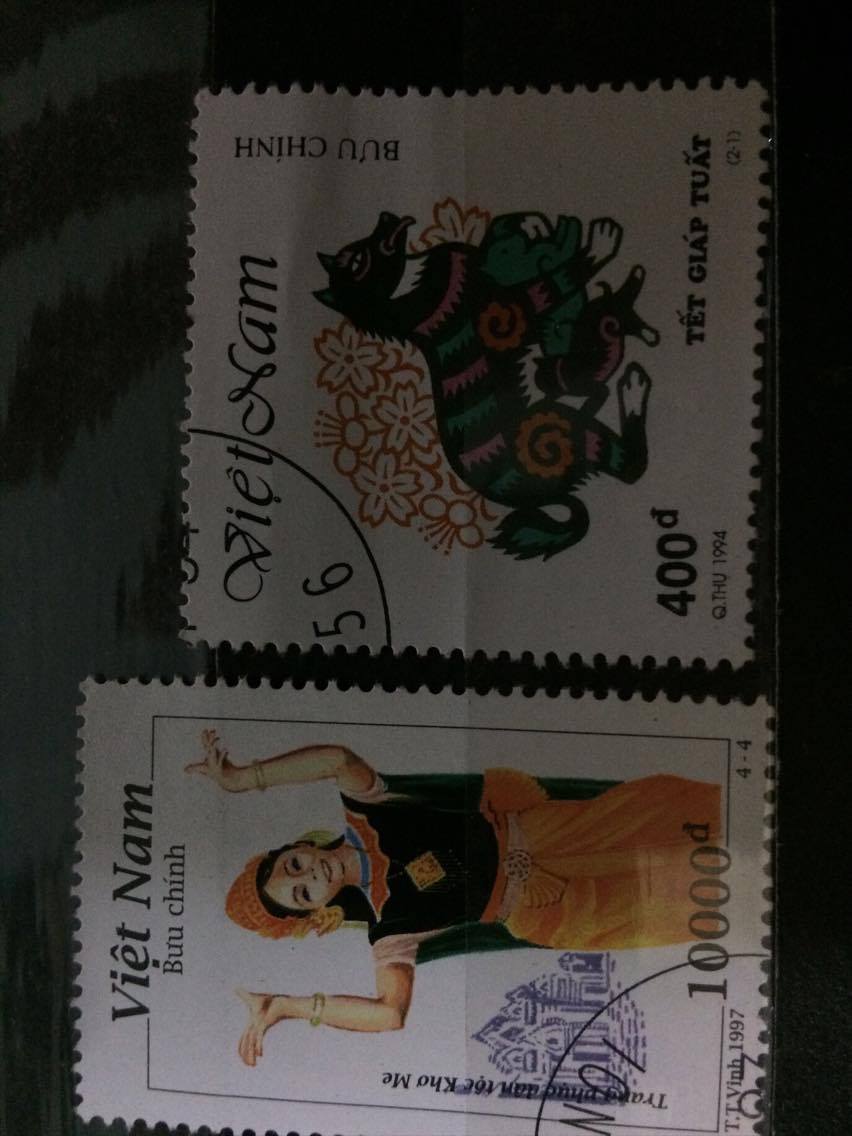 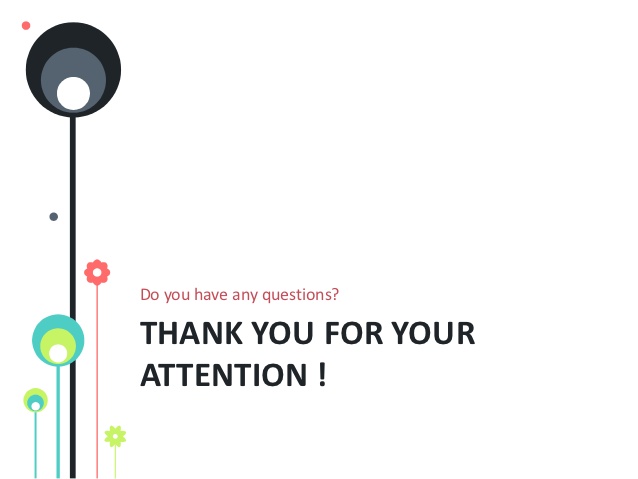 GOODBYE!